Adaptive Learning DivisionFoothill College
Presentation to Planning and Resource Council (PaRC)
January 5, 2011
GERTRUDE GREGORIO
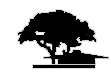 FOOTHILL COLLEGE
12345 El Monte Road Los Altos Hills, CA94022-4599
www.foothill.edu
Upgrade.Advance.
Our Mission
To provide equal access to students with disabilities to the college's educational programs.

To prepare students and provide career programs in the special education and disability-related fields.


www.foothill.edu/al
Who are our Students?
Students with disabilities who:
Transfer to 4 year colleges & universities
Certificate/A.A. and A.S. degree
Vocational training
Older adults
Veterans
Re-entry students

Professionals in the Special Education and Adaptive Fitness, Health & Aging-related fields
Individuals interested in changing careers
Parents with disabled children
K-12 and community college educators
Individuals who are re-entering the workforce
Returning students
Statistics
Range of Disabilities
Learning disabilities and Attention Deficit Disorders (ADD)
Physical disabilities and other health impairments (Parkinson’s disease, diabetes, arthritis, etc.)
Brain injury and post-stroke
Deaf and hearing impairments
Psychological disabilities
Developmental disabilities 
Mobility and orthopedic impairments
Programs for Students with Disabilities (On-campus)
Disability Resource Center (DRC)
	Promotes student independence and works to make campus classes, facilities and services accessible through specialized classes, reasonable accommodation and advocacy and disability awareness activities.
Note-Takers, Orientation & Mobility Training, Specialized Counseling
Sign Language Interpreters, Test Accommodation

Computer Access Center (CAC)
	Provides  support in the use of adaptive computer technology for students with disabilities. 
Dragon Naturally Speaking, Inspiration, Kurzweil 3000, Text Help Read & Write, ZoomText, Assistive Hardware

Student Tutorial Evaluation Program (STEP) 
	Designed to support students with learning disabilities.
Compensatory strategies, Learning disabilities assessment, Liaison/Advocacy services between student and college staff, Specialized tutoring, Academic, vocational, and personal counseling
Programs for Students with Disabilities (On-campus) continues
Transition to Work (TTW)
A 12-month vocational program designed for students with disabilities who can function independently on a college campus but may not have the ability to succeed in a traditional college classroom.
Job skills 
Job search
On-the-job training
Personal development

Adapted Physical Education (APE) – program cut by 75% effective July 2010.  Off-campus offerings moved to Community Education.

	•Degree applicable and CSU transferable credits
	• Offers students with diverse limitations the opportunity to participate in 	physical activity courses, developed to fit their specific needs and goals. 
Aerobic dance
Adaptive Aquacize
Back fitness
General conditioning
Older adult fitness
Stretching & Flexibility
Wellness class
Programs for Students with Disabilities (off-campus)
Community-Based Program (CBP)
	Provide lifetime opportunities for continued growth, development, and 	involvement which enhance the quality of life of students with disabilities.  The program serves older adults and veterans in the community.  Classes focus 	on transitional and independent living skills, compensatory and mobility 	skills, job-seeking skills and personal enrichment.
Art
Career development
Communication
Computers
Health
Independent & Transitional living skills
Work Readiness

REACH Program for post-stroke – program eliminated in ALD and moved to Community Education effective July 2010
Career Programs
Adaptive Fitness Therapy
This program is designed to provide practical skills and knowledge for those interested in a career in the health and fitness fields, working with older adults and persons with disabilities. Graduates of the program will be qualified to work as paraprofessionals in the following occupations: fitness professional, personal trainer, physical therapist aide, home health professional, activity director, and others. Individual classes can be taken for professional growth or continuing education credits.

Special Education Paraprofessional 
The program allows students to develop skills for a rewarding career as a paraprofessional in public and private schools and other work settings such as rehabilitation facilities, human service organizations, community centers after school programs or care giving facilities. By enrolling in Foothill's Special Education Program, students will have the opportunity to study disability and special education topics including disability law, attention deficit disorders, psychological aspects, technology and other topics.
Working with Special Populations
Introduction to Disabilities
Psychological Aspects of Disability
Learning Disabilities
Disability & The Law
Disability & Technology Access
Special Education Strategies & Practicum
.
Career Programs cont.
Adaptive Aquatics
The program is designed to provide practical skills and knowledge for those interested in a career in teaching water fitness to older adults and persons with disabilities. Graduates of the program will be qualified to work as water fitness instructors for YMCA’s, health clubs, and parks and recreation departments. Students can apply for National Aquatic Fitness Professional Certification. Individual classes can be taken for professional growth.

Gerontology
Gerontology is the study of aging. This certificate introduces students to the continuum of characteristics, abilities and needs of older adults, the policies and services that are available, and the skills needed to be effective in working in aging-related programs. The courses can be taken for individual interest or professional development, and some are offered for continuing education units. The Certificate in Gerontology can be taken in combination with other professional trainings, such as adaptive fitness therapy, respiratory therapy, nursing, nutrition, geriatric and other specialties in the field of gerontology.
Supporting Foothill’s Strategic Initiatives
Basic Skills
Step Program 
Summer Academy is an eight day summer bridge program to help students successfully transition into their first year at Foothill. Students will develop skills that they’ll need to succeed in courses such as math and writing, and in activities like time management and self advocacy.
ALLD Support classes: Provides academic support classes in Math, English, Understanding Learning Differences, and Student Success Strategies. 
• Partnership with Math My Way: NCBS 401A, 401B (intended to bridge students into basic Math 230. Taught by Teresa Ong, Learning Disability Specialist

Workforce Development
4 career programs in Adaptive Fitness Therapy, Adaptive Aquatics, Gerontology, and Special Education
Transition to Work (TTW) expanding current population we serve
TTW (students who may not mainstream in regular college courses)
Veterans with disabilities (Next Step and VRC) - work readiness courses
Other Disabled populations
Transfer
Majority of DRC students earn career A.A. degrees, and/or transfer to 4-year colleges & universities
Annual Student Recognition Celebration in June
Goals and Priorities
New Home – 5400: To house all ALD programs and services. A centralized location to improve access, effectiveness and efficiency in service delivery

Staffing: 
     • Faculty FTE - replace Mary Hawkin’s position, critical to coordinate TTW program
     • Faculty FTE - Learning Disability Specialist/Counselor
     • Faculty FTE - Special Education Program, Gerontology
     • Restore classified positions due to 45% budget reduction to DSPS in July 2010.

Strengthen support to Basic Skills
Review and expand ALLD support courses in Math and English
Strengthen partnership with Math My Way
On-going Specialized Tutor Training
Entry point for veterans with disabilities
Representation in Basic Skills Committee
Goals and Priorities
Develop a plan to respond to emerging trends and populations 
   • Veterans from OIF and OEF
      -- continue to develop Foothill’s Veterans Resource Center including
          facilities and staffing 
   • Individuals with autistic spectrum disorders

Increase outreach efforts and community partnerships
      • Local school districts - Training provider for paraprofessionals
         Cupertino Unified School District
         New Haven Unified School District
         Santa Clara Unified School District
      • Health care agencies and providers

On-going In-service to Foothill community on ADA and other disability topics